ANT 311 Beslenme İlkeleri ve Beslenme Antropolojisi
Prof.Dr. Timur Gültekin

Email: tgultekin@ankara.edu.trin
Paleolitik Beslenme
Modern toplumlarda pek çok kronik hastalığın yaygınlığı, türümüzün prehistorik avcı-toplayıcı olarak geliştirdiği beslenme alışkanlığının, modern beslenme alışkanlığımız ile olan bir uyumsuzluğu sonucunda ortaya çıkmıştır.
Paleolitik diet: Varysyon
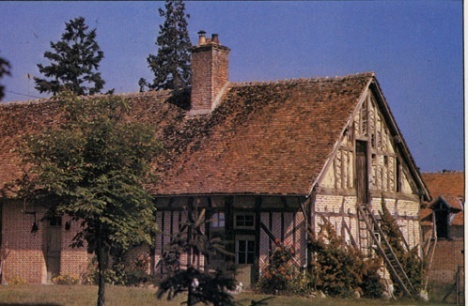 Varyasyonların nedeni; 
Coğrafya,
Farklı mevsim
Buzullaşmalar
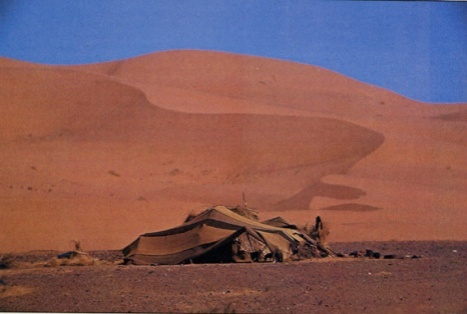 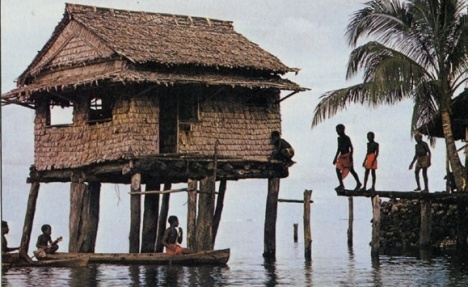 Paleolitik diet
Et, balık, kümes hayvanları, sebzeler, meyveler, çilek, fındık, kökler, böcekler ve deniz ürünleri.
Yaklaşık% 20 daha fazla enerji
Daha fazla protein açısından zengin yiyecekler
Daha az karbonhidrat
Yüksek oranda fiber/Fitokimysallar tüketimi
Paleolitik diet: Yağlar
Yüksek Kaliteli Yağlar
Daha uzun zincirli çoklu doymamış yağ asitleri 
Oldukça düşük omega yağ asitleri ornsal olarak; n-6:n-3 ratio
1-2:1 Paleolitik
10:1 USA
6-7:1 Norveç
1:1 optimal?
Pleolitik insanları ne yemiyorlardı?
İnek sütü ve tahıl yemiyorlardı (10. 000 yıldan sonra tüketim başlar).
 Sofra Tuzu (NaCl)
Beyaz şeker (1800’de sonra tüketim başlar)
Patates (1750 ’de sonra tüketim başlar)
Son derece işlenmiş gıdalar (1800’de sonra tüketim başlar)
Pestisit kalıntıları (1930’dan sonra), Radyoaktif gıdalar (1945’ten sonr)
Suni / sentetik katkı maddeleri (1950’den sonra)
Genetiği ile oynanmış gıda (1990’dan sonra)
Paleolitik diyet ve işlenmemiş gıdalar yerken insan ne kadar sağlıklıydı?
İnsanlar modern ve işlenmiş beslenme diyetine başladığında neler oldu?
geleneksel / yerli halkların tarihsel deneyimleri
Hiçbir kanser, kardiyovasküler hastalıklar, tip 2 diyabet ve diş çürükleri yoktu.
Antropologlar, doktorlar, misyonerler, kaşifler, vb Bağımsız gözlemler
Çalıştıkları gruplar Kalahari çölündeki  !Kung San insanları
İnsanlar çevreyi, yaşam şeklini ve özelikle diyetini değiştirebilirler.
1930'larda geleneksel diyetler insanlar arasında Beslenme ve sağlık
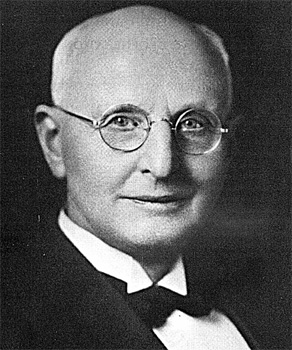 14 İnsan grubu
Izole İrlanda ve İsviçre den Eskimolar ve Afrikalılar üzerinde bir çalışma.
Her grup çok iyi bir sağlık durumuna sahip
Kronik hastalıklar yok
Diş çürüğü yok
Akıl hastalığı yok
Doğurganlık ile ilgili sorun yok
Weston A. Price, D.D.S.
GRUPLARIN KARŞILAŞTIRILMASI
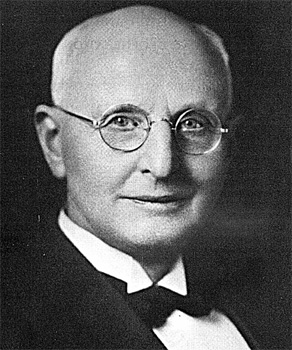 Uygar olmuş aynı grup üyeleri üzerinde yapılan çalışmada
Sanayi devrimi ürünleri kullananlar
Rafine tahıllar
Konserveler
Pastorize süt
Şeker
Weston A. Price, D.D.S.
SONUÇLAR
Uygar gruplarda
Enfeksiyon hastalıkları
Dejeneratif hastalıklar
Kısırlık
Diş çürükleri
Çocuklarda
Çarpık dişler
Dar yüz ve çene
Kemik yapısında deformiteler
Birçok tıbbi problemlere Duyarlılık
Malnütrisyon benzer şekillerde tüm insan gruplarını etkiler
Geleneksel veya "beyaz adamın diyeti" konulu Everglades (FL) Seminole Kızılderililer
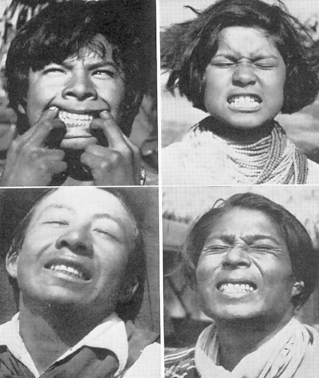 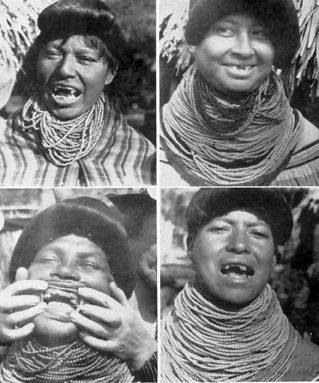 Kitava yetişkin Melanezyalılar
Yumrular, meyve, sebze, balık ve hindistancevizi
Batı diyetinden etkilenmemiş-uygulamamış
Hiçbir yağlar, margarin, tahıl, şeker ve tuz
Kitava yetişkin Melanezyalılar
PhD çalışması 1994
Belirgin eksiklikler
inme ve kalp krizi
Hipertansiyon
Fala kilolu
yetersiz beslenme
akne
Staffan Lindeberg, MD, PhD
Paleolitik atalarımızın yemediği yiyeceklere acaba bizim toleransımız ne kadar?
Tahıllar
Et ağırlıklı diyetten – Tahıl ağırlıklı diyete
Boy uzunluğunda kısalma
10000 yıl önce ortadoğuda 15 cm kısalma
Bebek ölümlerinde artış
Bulaşıcı hastalıkların görülme sıklığındaki artış
Demir eksikliği anemisinde artış
osteomalazi ve diğer kemik mineral bozuklukları görülme sıklığındaki artış
Diş minesi ve diş çürüklerinde artış.
Et ağırlıklı diyetten – Tahıl ağırlıklı diyete Sonuç
Diş sağlığı ve genel sağlık durumunda genel düşüş
Muhtemelen tahılların hakim olduğu bir diyet nedeniyle
İki ucu keskin kılıç
Tahıl taneleri artan nüfus için yeterli gıda temininin sağladı.
Dünyanın birçok yerinde teknolojik ve kültürel evrim için gerekli bir koşul olmuştur.
Beslenme ihtiyaçlarımızı tam tahıllar tarafından karşılanması mümkün değildir
Hypothesis:
Birçok insan fazla miktarda tahıl tüketmekten dolayı hasta olmuştur.
Birçok tahıl tüketicilerinde anlamlı düzeyde diyete bağlı eksiklikler görülmüştür.
Tahıl taneleri ile beslenmeye bağlı bazı temel sorunlar
Pekçok önemli besin içeriği eksikliği
Vitamin A, C, D, K ve B12 EKSİKLİĞİ
Düşük seviyede aminoasitler. Örneğin Lysine
İstanmeye düzeydeki omega6: omega 3 yağ asit oranı (7-18:1)
Uzun zincirli doymamış yağlı asitleri bulunmaz
Düşük oranda mineral ve vitamin
May be contaminated by mycotoxins
E.g Claviceps, Fusarium
Mikotoksinler ile kontamine olabilir
Yüksek gluten içeriği
Yüksek nişasta içeriği
Hiperinsülinemi ve insülin direnci
Loren Cordain, PhD
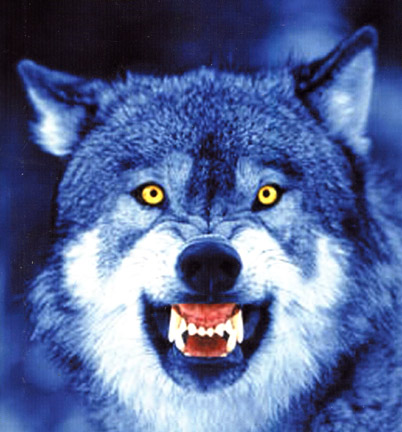 Hyperinsulinaemia
yüksek glisemik indeksi ile karbonhidrat ağırlıklı diyetler 
glycaemic index (GI)  hyperinsulinemia  insulin resistance
Nelere yol açar
Kanser: Göğüs, prostat, kolon/rectum
Akne
Polikistik over
myopia
obesity
type 2 diabetes
hypertension
Yüksek kağ trigliseridlere
Kalp – damar hastalıklarına
Gluten --  Tahıllarda sorunlu proteinler
Otoimmün hastalıklar
Celiac disease, skin problems, type 1 diabetes, Sjögren’s syndrome ve reumatoid arthritis
psikopatolojik hastalıkları
Epilepsy, autism, schizophrenia and depression
Karl-Ludvig Reichelt, MD
Glutensız Bitkiler / Ürünler üzerine odaklanın
Gluten Intoleransı/hassasiyeti
2  milyon Amerikalı var
Dünya genelinde 30 milyon insan
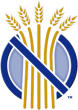 Celiac Disease
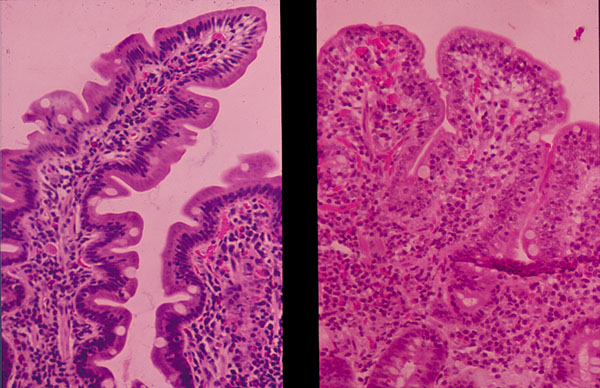 Normal 
Intestinal Villi
Celiac 
Intestinal Villi
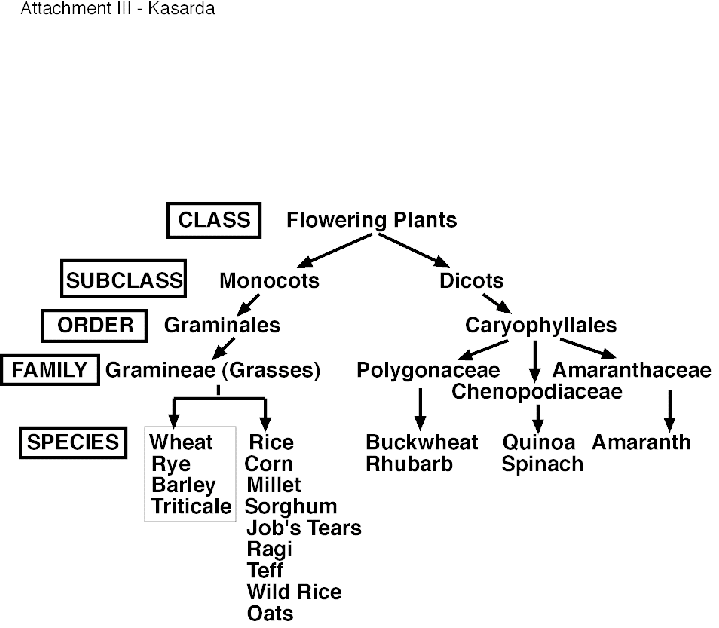 Gluten, Buğday, Çavdar, Arpa ve Tritikale'deki tohum depolama proteinidir
Belli yabani otlar 
gluten içerirler
187 tane glütenden dolayı hastalık vardır
James Braly, MD
Ron Hoggan, PhD
TARIMIN DOĞUŞU
Ortadoğuda 
10 000 yıl önce
400-500 nesil
Scandinavia, İngiltere
5 500 yol önce
220-275 nesil
SÜT
EVCİLLEŞTİRME
Koyun
11000 BP
Keçi-İnek
10000 BP
Süt hayvancılığının için kimyasal kanıt
6100-5500 BP İngiltere
çömlek üzerinde süt yağ artıkları
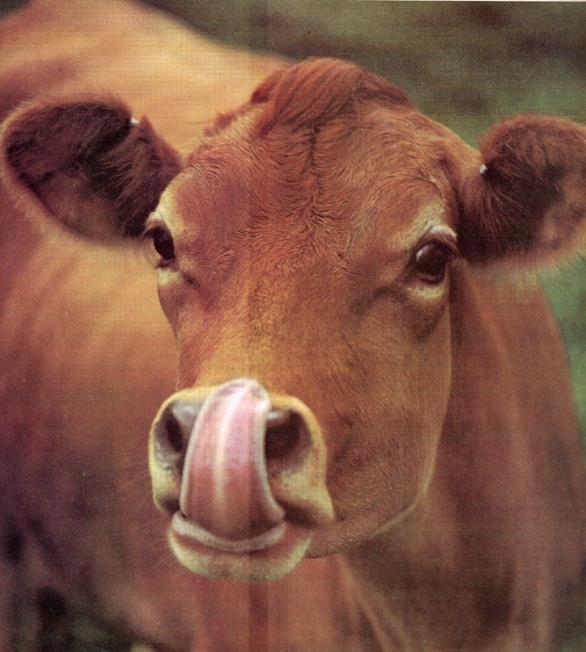 SÜT İÇMEK
Sadece Avrupalılar ve bazı Afrika kabileleri
Yetişkinlerde Laktoz toleransı
Popülasyonlara süt hayvancılığının tarihi-eskiliği
Süt hayvancılığının ve laktoz toleransı genlerinin Co-evrim
Kazein-- Sütteki sorunlu protein
psikopatolojik hastalıkları
----Epilepsy, autism, schizophrenia and depression
Karl-Ludvig Reichelt, MD
Neden modern Avrupa popülasyonlarında inek sütü intoleransı vardır?
Süt intoleransı
Pastörizasyon Sorunu?
Sütdeki kimyasal kalıntılar?
Çiğ-pastorize edilmemiş süt daha mı iyi?
Süt intoleransı
Problem çok mu büyük?
Ne tür hastalıklara neden olur?
Şeker
Şekerin albenisi
Faydalı besin içeriğine sahip
Enerji verir, vitamins, minerals, antioxidants
Şeker Tüketimi
Herhangi rafine şeker alımı insan evriminde yeni
Rafine şekerin yüksek alımı sadece 100 bin yıl önce.
Şeker tüketimi le ilgili sıkıntılar
Aşırı şeker tüketimi Hormon dengesini bozar
Bizdeki temel vitamin ve minerallerin yok olmasına veya tüketilmesine neden olur
İmmun sistemde zayıflık
Aşırı şeker tüketimi sonucu
yaşam tarzı hastalıkları
davranışsal problemler
ruhsal hastalıklar görülür.
Sonuç ve Öneriler
Yağ asitleri, beyin için önemlidir
Hem geçmişte hem de günümüzde
Bir çıkış noktası olarak Paleo Diyet
	- Modern besinler hariç
Tahıllar
Birçok sorun???
Süt
İçiminde sorunlar var. Yetişkinlerdeki laktoz intoleransı
Şeker
Aşırı tüketimindeki sıkıntılar???
Organik besinler
İşlenmemiş gıdalar
Geleneksel besin hazırlama teknikleri
Fermentation, milk culturing, sprouting, soaking, roasting, cureing
Yediklerimizin hangisi sağlıklı
Afrika’dan Çıkış
İlk göç ne zaman oldu?
Birçoklarına göre, bu göçlerin ardında yine yiyecek bulma gereksinimi yatıyordu.
Etçil hayvanlar, genellikle kendileriyle aynı büyüklükte otçul hayvanlara göre çok daha büyük bir alana gereksinim duyarlar.
Araştırmacılar, günümüzde yaşayan öteki primat türleri ve avcı-toplayıcı insan toplulukları arasındaki karşılaştırmalardan yararlanarak, H. erectus’un yaşamını sürdürmek için gereksinim duyduğu alanın, kendisinden öncekilere göre 8-10 kat artmış olduğunu tahmin ediyorlar. Bu durum H. erectus’un Afrika’dan başka yerlere de yayılmasını açıklayabilir.
Evrimsel BaşarımızınKurbanları mıyız?
Beslenme ve Nüfus artışı
			-Yemek pişirme 
-Tarım
			-Modern besin teknolojisi
Pişirme 
yabani bitkilerin besin değerinin artmasını sağlamıştır. 
		SORU
	Pişirmenin insan evrimindeki önemi nedir?
Tarım 
 insanlar yabani bitkilerin verimini artırdılar. 
Çeşitli besin teknolojileriyle
yiyeceklerden, olabildiğince az çaba harcayarak, olabildiğince çok besin maddesi ve enerji alabilmek.
Alet Teknolojisi:
	kemik iliği, kırma parçalama,
Farklı besin grupları elde edilmesi
Dünyada toplumların karşı karşıya olduğu sağlık sorunlarının büyük bölümünün, atalarımızın kurduğu “enerji dengesi”nden sapılmasından kaynaklandığı bulgusu.
Fakir beslenme: Büyüme gelişme geriliği, çocuk ölümleri
Zengin beslenme: Şişmanlık-Kalp damar Hastalıkları
Gerçekte, sağlık sorunlarımızın sorumlusu yalnızca beslenme biçimimizdeki değişimler değil, değişen beslenme biçimiyle değişen yaşam biçimleri arasındaki etkileşim.
Bugün, modern insan toplumlarının yenmesi gereken en büyük güçlük, besinlerden alınan enerjiyle, harcanan enerji arasındaki dengenin sağlanması.